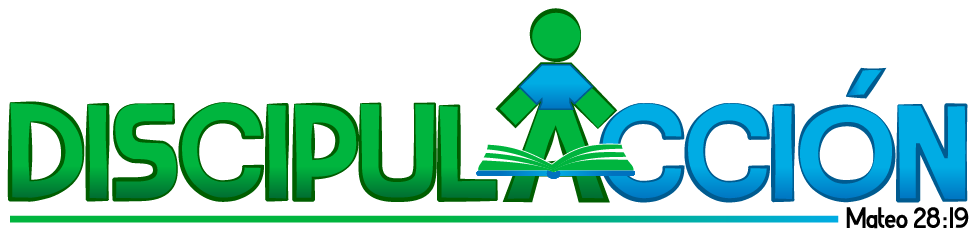 El Discipulado como proceso de transformación
Proceso de transformación

Un  inconverso llega a ser un creyente; un creyente llega a ser un discípulo y un discípulo llega a ser un discipulador
De Creyente a Discípulo
De Creyente a Discípulo

Definición de mi identidad en Cristo
De Creyente a Discípulo

Formación del carácter Cristocéntrico
De Discípulo a Discipulador
De Discípulo a Discipulador

Convicción del llamado de Dios
De Discípulo a Discipulador

Preparados para discipular
Base Bíblica
Hebreos 11:24-27Por la fe Moisés, hecho ya grande, rehusó llamarse hijo de la hija de Faraón, escogiendo antes ser maltratado con el pueblo de Dios, que gozar de los deleites temporales del pecado, teniendo por mayores riquezas el vituperio de Cristo que los tesoros de los egipcios; porque tenía puesta la mirada en el galardón. Por la fe dejó a Egipto, no temiendo la ira del rey; porque se sostuvo como viendo al Invisible.(RVR)
Base Bíblica
Romanos 12:2No os conforméis a este siglo, sino transformaos por medio de la renovación de vuestro entendimiento, para que comprobéis cuál sea la buena voluntad de Dios, agradable y perfecta.(RVR)
Base Bíblica
2 Corintios 3:17-18Porque el Señor es el Espíritu; y donde está el Espíritu del Señor, allí hay libertad. Por tanto, nosotros todos, mirando a cara descubierta como en un espejo la gloria del Señor, somos transformados de gloria en gloria en la misma imagen, como por el Espíritu del Señor.(RVR)
Base Bíblica
1 Pedro 5:10Mas el Dios de toda gracia, que nos llamó a su gloria eterna en Jesucristo, después que hayáis padecido un poco de tiempo, él mismo os perfeccione, afirme, fortalezca y establezca.(RVR)
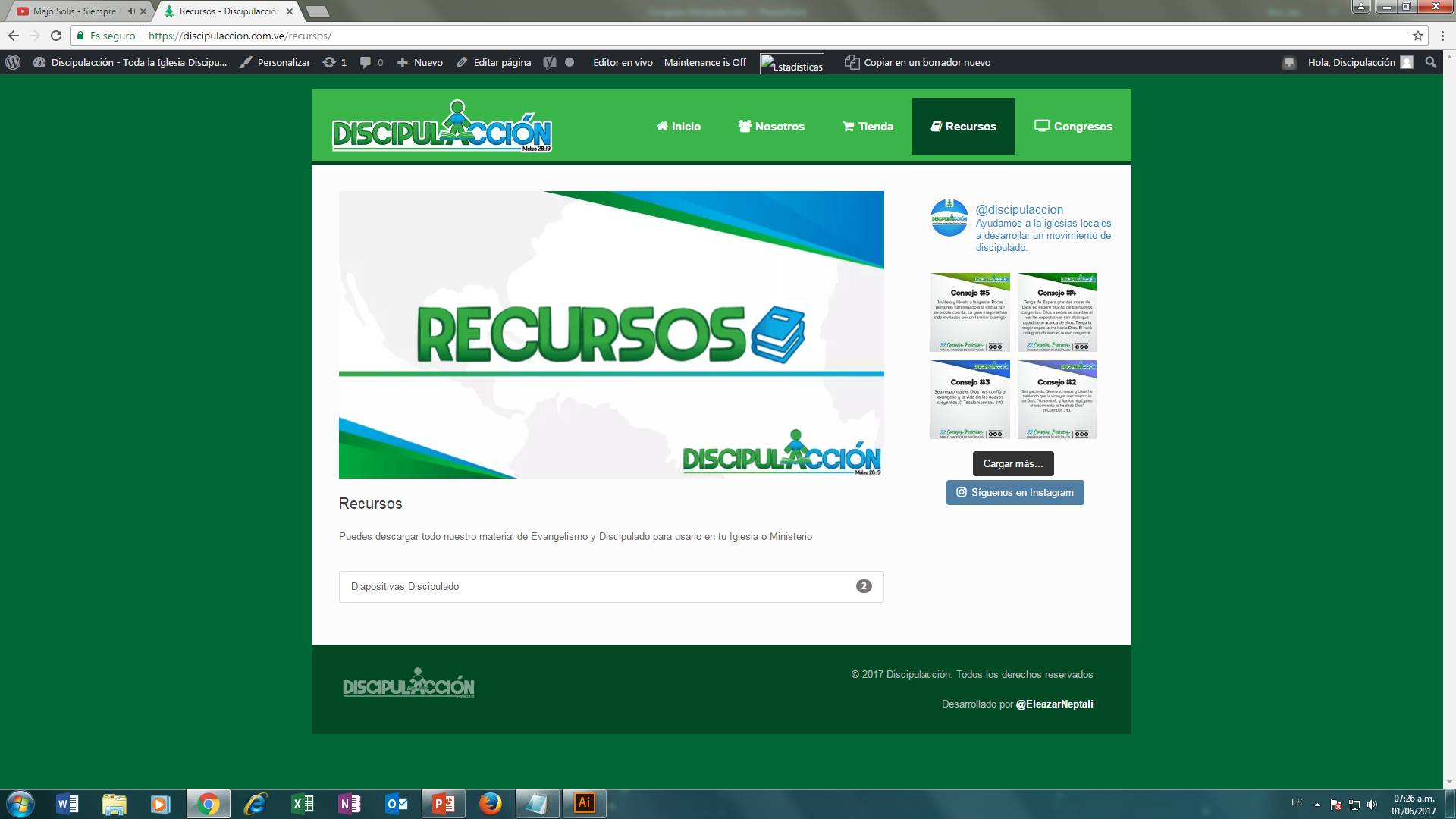 ¡Descarga las Diapositivas!
www.discipulaccion.com.ve
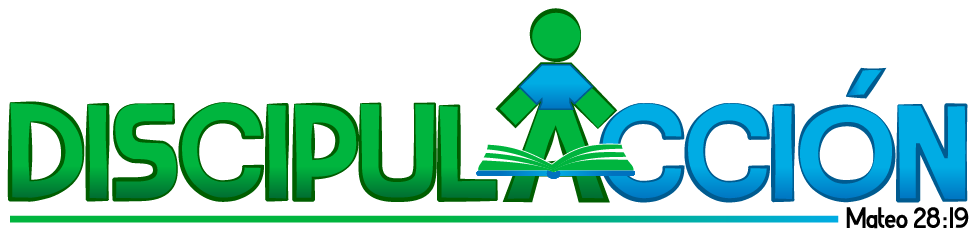